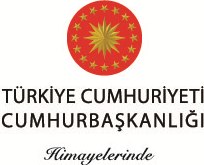 UİP 
7. BOĞAZİÇİ ZİRVESİ



29 KASIM-1 ARALIK 2016
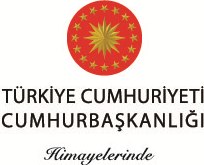 TASLAK PROGRAM


28 KASIM 2016

20:00			AÇILIŞ YEMEĞİ


29 KASIM 2016


09:30-10:30		

Hoş geldin:		Dr. Talal Abu Ghazaleh, UİP Onursal Başkanı, Ürdün 


ONURSAL AÇILIŞ KONUŞMASI
			
			Recep Tayyip Erdoğan, Türkiye Cumhuriyeti Cumhurbaşkanı


10:30-10:45		KAHVE ARASI


10:45-11:45		AÇILIŞ KONUŞMALARI
			
Amr Moussa, Arap Ligi 6. Genel Sekreteri*
Shaukat Aziz, E. Başbakan, Pakistan 
Cihan Sultanoğlu, Genel Sekreter Yardımcısı ve RBEC Direktörü, Birleşmiş Milletler Kalkınma Programı (UNDP)
Fatih Birol, İcra Direktörü, IEA
Ramazan Abdulatipov, Devlet Başkanı, Dağıstan
Bujar Nishani, Cumhurbaşkanı, Arnavutluk
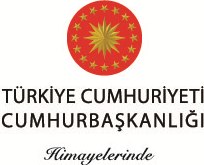 11:45- 12:45	GELECEK VİZYONU

Moderatör:		Prof. Dr. İlter Turan, Başkan, IPSA


*Panel Konuşmacıları, Prof. Dr. İlter Turan ile beraber organize edilecektir.



			
12:45- 13:45	SÜRDÜRÜLEBİLİR KALKINMA HEDEFLERİNE (SDGs) ULAŞMAKTA KAPSAYICI 			İŞLETME MODELLERİ

Dünya liderleri, 25 Eylül 2015 tarihli Sürdürülebilir Kalkınma Zirvesi’nde, yoksulluğun sonunu getirmek, herkese refah sağlamak, eşitsizlik ve adaletsizlikle mücadele etmek ve Dünyamızı korumak için 17 adet Sürdürülebilir Kalkınma Hedefini (SDG) içeren 2030 Gündemi’ni kabul etmişlerdir. Diğer paydaşlar arasında özel sektörün; büyük ölçekli inovasyon, organizasyon, üretim ve dağıtım kabiliyetleri; ve en ücra köşelerdeki küçük topluluklardan, kamu ve özel kesimlerdeki kilit küresel karar vericilere kadar geniş erişimi nedenleriyle öncülük etmesi gerekmektedir. Kapsayıcı işletme, kâr etmeyi sürdürürken SDG’leri harekete geçirici etkin bir modeldir. Oturum, kapsayıcı işletmelerin, istihdam yaratıp, tedarikçi, dağıtıcı, perakendeci ve müşteri olarak yoksul insanları, değer zincirinin parçası haline getirerek bu insanların hayatlarını iyileştirmeye doğrudan katkıda bulunma potansiyelini vurgulayacaktır.

Açılış Konuşması:	Ümit Boyner, Yönetici, TÜSİAD E. Başkanı, Türkiye

Moderatör:		Dr. Talal Abu Ghazaleh, TAG-Org Kurucusu, Ürdün 

			Bhaskar Chakravorti, Uluslararası İşletme ve Finans Fakültesi Kıdemli Dekan 			Yardımcısı, Tufts Üniversitesi
			Marcos Neto, Direktör, IICPSD, UNDP 
			Filipinler Hükümeti Temsilcisi*
			Türk Telekom Temsilcisi*
			
			
*Panel konuşmacıları, UNDP ile beraber organize edilecektir.
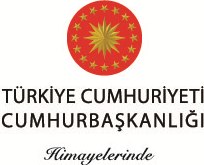 13:45-14:45		ÖĞLE YEMEĞİ
			
14:45-15:45		ELEMAN ARANIYOR: İNSAN HARİÇ

Yeni bir kavram olmamakla birlikte, son 15-20 yılda yapay zekada görülen gelişmeler sonucunda otomasyon, her ülkenin iş gücünü tehdit eder hale gelmiştir. Başta, vasıfsız işçilere olan gereği ortadan kaldıran makineleşme, giderek işgücünün daha üst katmanlarına nüfuz etmektedir. Her ne kadar bu durum, şimdilik, kontrol altında tutulur gözükse de, neredeyse insana ihtiyaç duymaksızın ‘öğrenen’, ‘kendini geliştiren’ ve insana alternatif oluşturan robotların geleceğini konuşma zamanı gelmiştir. Panel, günümüzdeki otomasyonun, gelişmekte olan ülkelerdeki ekonomik etkilerini mercek altına alacaktır.

Açılış Konuşması:	Mehmet Müezzinoğlu, Sosyal Güvenlik ve Çalışma Bakanı, Türkiye*

Moderatör:		Didem Altop, Eş Kurucu ve Yönetici, Endeavor*			

			Yoshiharu Inaba, CEO, FANUC, Japonya*
			Till Reuter, CEO, KUKA, Almanya*
			 Prof. Dr. Cem Kılıç, Gazi Üniversitesi Öğretim Üyesi 


15:45-16:00 	KAHVE ARASI

16:00-17:00		KÜRESEL SİVİL HAVACILIKTAKİ SON GELİŞMELER

Açılış Konuşması:	Ali Sabancı, Yönetim Kurulu Başkanı, Pegasus Havayolları, Türkiye
			Ahmet Arslan, Türkiye Cumhuriyeti Ulaştırma, Denizcilik ve Haberleşme 				Bakanı*
			

Moderatör:		Prof. Dr. Kerem Alkin, UİP İcra Kurulu Başkanı
	
			Türk Telekom’dan üst düzey bir temsilci
			Vodafone Türkiye’den üst düzey bir temsilci
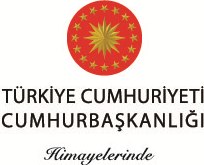 17:00-18:00		DAYANIKLI TOPLUMLAR OLUŞTURMADA ÖZEL SEKTÖRÜN ROLÜ

Dünya İnsani Zirvesi’nin oluşturduğu ivme ile işletmeler, hükümetler, sivil toplum örgütleri ve uluslararası örgütler; toplumların genel dayanıklılığını artırmak yönünde, özel sektörü, bir bütün olarak ve stratejik şekilde devreye sokan ‘İş Dünyasını Bağlıyoruz’ (Connecting Business) girişimiyle güçlerini birleştirmişlerdir. Afet ve krize meyilli ülkelerdeki ortaklarımızla çalışan girişim, afet risklerinin azaltılması, acil durumlara hazırlık, bu tür durumlara müdahale ve yeniden yapılanmada özel sektörün kapsam ve verimliliğini artırmaktadır. 
 
Girişim ve ortakları, özel sektörün çabalarını desteklemek ve koordine etmek üzere, ulusal düzeydeki ağlara ilaveten, Ortadoğu’daki özel sektör kuruluşları ile özel sektörle iş yapan örgütleri birbirine bağlayacak bölgesel bir özel sektör ağı oluşturmanın yollarını da aramaktadırlar. 
 
Oturum, Türkiye ile (Meksika, Kenya, vb.) diğer orta gelirli ülkelerdeki mevcut özel sektör taahhütlerini ortaya koyacak ve bu taahhütleri güçlendirme yolundaki fırsatları irdeleyecektir. 

Moderatör:		Marcos Neto, Direktör, UNDP IICPSD
			
			Marcy Vigoda, UNOCHA
			Ed Martinez, Başkan, UPS
			Başkan ya da Başkan Yardımcısı, AFAD*
			Dr. Ali Ercan Özgür, Genel Sekreter, Türkiye Kurumsal Sosyal Sorumluluk 				Derneği, Sağlam Kobi, Türkiye
			Şerif Kaynar, Başkan, Korn Ferry, Türkiye
			Abdul Aziz Al Ageel, Genel Sekreter, GOIC, Katar

*Panel konuşmacıları UNDP ile beraber organize edilecektir.

20:00			AKŞAM YEMEĞİ
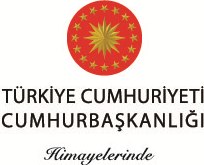 30 KASIM 2016

09:00-09:45		AÇILIŞ KONUŞMALARI

			Prens Turki Bin Talal Bin Abdul Aziz Al Saud, Suudi Arabistan
			Muhammed Zayid Awad, Dışişleri Bakanı, Sudan
			Mevlüt Çavuşoğlu, Türkiye Cumhuriyeti Dışişleri Bakanı*

09:45-10:45		DAHA İYİ BİR GELECEK İÇİN SÜRDÜRÜLEBİLİR EKONOMİ

Moderatör:		Kemal Derviş,*

			Mohammed Boussaid, Ekonomi ve Finans Bakanı, Fas
			Abdul Sattar Murad, Ekonomi Bakanı, Afganistan
			Nihat Zeybekçi, Türkiye Cumhuriyeti Ekonomi Bakanı
			
10:45-11:00 	KAHVE ARASI
11:00-11:45		TÜRK-ARAP DİYALOĞU PLATFORMU PANELİ

Batı dünyasındaki birçoklarına göre Arap, Türk veya Müslüman sıfatları aynı anlamda kullanılsa da bu bir yanılgıdır. Bununla birlikte, bu sıfatları taşıyanların ortak yönleri sayısızdır. Tuhaf olan, hem Türklerin hem de Arapların kendilerinin de bu ortak yönleri çoğunlukla fark etmemeleridir. Bölge halklarının birbirlerini daha iyi tanımaları ve ilişkilerini geliştirmeleri amacıyla  2012 yılında kurulmuş olan Türk-Arap Diyaloğu Platformu’nun panelinde, turizm temelinde, ama bununla sınırlı kalmayarak, bu yönde atılan adımlar ve daha yapılması gerekenler tartışılacaktır.

Açılış Konuşması:	Dr. Bandar Al Fuhaid, Başkan, Arap Turizm Organizasyonu, Suudi Arabistan

Moderatör:		Muhamed Al Fatah Naciri, Arap Ligi Türkiye Temsilcisi

			Emrullah İşler, Türkiye Cumhuriyeti Başbakan E. Yardımcısı / Milletvekili
			Haya Al Khalifa, Diplomat & Avukat, Bahreyn
			Dr. Muhammed Al Rumaihi, Kültür, Sanat ve Edebiyat Ulusal Konseyi Üyesi, 			Kuveyt
			Erşat Hürmüzlü, Onur Kurulu Eş Başkanı, UİP
			Saleh Al Kallab, E. Enformasyon ve Kültür Bakanı, Ürdün	
			Dr. Halit Eren, Genel Direktör, IRCICA
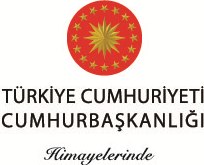 11:45-12:30	 	GENÇ GİRİŞİMCİLER

Moderatör:		Sadi Özdemir, Gazeteci, Türkiye

*Panel konuşmacıları, önümüzdeki hafta belirlenecektir.

12:30-13:15		KADININ EKONOMİDEKİ ROLÜ

Cinsiyet eşitsizliği, tüm dünyada daha adil ve eşit bir topluma yönelik olarak insan potansiyelinden tam anlamıyla faydalanılabilmesi açısından küresel ölçekte ele alınması gereken küresel bir meseledir. Panel, W20’ye ilaveten sosyal medya aracılığıyla kadınların, ekonomide güçlendirilmesi hakkındaki faaliyetlere odaklanacaktır.

Moderatör:		Ebru Dorman, CEO, MV Holding

			Gisele Khoury, Gazeteci, BBC Arabic, Lübnan
		            Canan Özsoy,GE Türkiye Genel Müdürü
                                   Gamze Cizreli, BigChef Kurucusu
			Anousheh Ansari, Başkan, Prodea Systems*

                                   Murat Yeşildere, Egon Zehnder  
			Mithat Rende, E. Büyükelçi

*Panel konuşmacılarının kalanı, Kurul Üyemiz Ebru Dorman ile beraber organize edilecektir.
 
13:15-14:15 	ÖĞLE YEMEĞİ
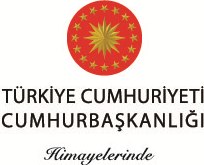 14:15-15:15		GELİŞMEKTE OLAN ÜLKELERE BATI’NIN YAKLAŞIMI

Avrupa’nın tarihsel gelişiminin bir yan ürünü olan modernite, önce Batı’nın geri kalanına yayılmış; ardından da, değişen ölçülerde, dünyanın geri kalanı tarafından taklit edilmiştir. Ancak, birçok Batılı, moderniteyi doğrusal bir çizgide ilerler görmekte, hayli spesifik koşullarda ortaya çıktığı gerçeğini atlamaktadır. Bu yaklaşım, Batı’nın, ‘moderniteye geç ulaşanlarla’, yani gelişmekte olan ülkelerle empati kurmasını engellemektedir. Panel, aşırılıkçılık, İslamofobi, insan hakları, medyanın konuları sunumuna ilaveten aktif dinleme ve empati çerçevesinde, Avrupa/Batı merkezci yaklaşımın yankılarını tartışacaktır.

Açılış Konuşması:	Lord Ahmad, Lordlar Kamarası Üyesi, İngiltere

Moderatör:		Egemen Bağış, Türkiye Cumhuriyeti E. Avrupa Birliği Bakanı 

			Selim Yerel, Türkiye AB Temsilcis*
			Justin McCarthy, Tarih Profesörü, Louisville Üniversitesi, Amerika* 
			Monika Schmutz Kırgöz, Başkonsolos, İsviçre
			Dr. Zehra Güngör, IPRA 2014 Dünya Başkanı / Stage İletişim Ajans Başkanı
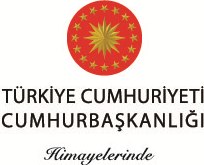 15:15-16:15		İSLAMİ FİNANS VE ETKİ YATIRIMCILIĞI EKOSİSTEMİNE DOĞRU

Yoksulluğun, sosyal eşitsizliklerin ve çevresel risklerin onur kırıcı durumuyla mücadele etme ve tüm dünyaya barış ve adalet yayma amacındaki cesur ve evrensel araç, Sürdürülebilir Kalkınma 2030 Gündemi ve onun 17 adet Hedefi (SDGs), yeniden hayata geçirilen Sürdürülebilir Kalkınmaya yönelik Küresel Ortaklık çerçevesinde devlet dışı aktörlerin eylemine ve işbirliğine ihtiyaç duymaktadır. İslam Kalkınma Bankası ile İstanbul Uluslararası Özel Sektör ve Kalkınma Merkezi’nin öncülüğünde UNDP’nin Küresel İslami Finans ve Etki Yatırımcılığı Platformu (GIFIIP), bu tür ortaklıklara örnek teşkil etmektedir. GIFIIP, İslami finans ve etki yatırımcılığını; SDG uygulamasını, özel sektörün küresel olarak taahhüdü vasıtasıyla, kolaylaştırıcı bir konuma getirmeye çabalamaktadır. Bu paneldeki tartışmalar, 2030 Gündemi’nin uygulanmasına desteği doğrultusunda İslami finans ile etki yatırımcılığının ortak temelini vurgulayacaktır. 

Açılış Konuşması:	Adnan Ahmed Yousif, Başkan ve CEO, Al Baraka Bankacılık Grubu, Bahreyn
			Osman Akyüz, Genel Sekreter, Türkiye Katılım Bankaları Birliği, Türkiye
			Sayed Aqa, Başkan Yardımcısı, İşbirliği ve Kapasite Geliştirme, İslam Kalkınma 			Bankası, Suudi Arabistan

Moderatör:		Michael Gassner, Editör, IslamicFinance.de, Almanya

			Hussam Abu Issa, Başkan Yardımcısı, Salam International, Katar
			Ufuk Uyan, Genel Müdür, Kuveyt Türk, Türkiye
			Aamir Rehman, Yönetim Müdürü, Fajr Capital, Birleşik Arap Emirlikleri
			Babur Tolbayev, CEO, Mol Bulak, Kazakistan
			Charles-Antoine Janssen, Yönetim Ortağı, KOIS Invest, Belçika
			Daud Vicary Abdullah, Başkan ve CEO, INCEIF, Malezya
			Maha Al- Ghunaim, Başkan Yardımcısı ve Grup CEO’su, Global Investment 				House KPSC
			Tan Sri Dato’ Azman Hj Mokhtar, Yönetim Müdürü, Khazanah Nasional 				Berhad, Malezya

16:15-16:30		KAHVE ARASI
[Speaker Notes: ‘Akıllı Şehirler ve Yönetimi’ni ‘Yönetimleri’ yaptım.]
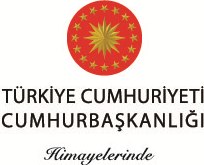 16:30-17:30		AKILLI ŞEHİRLER VE YÖNETİMLERİ PANELİ

Yarısından fazlası şehirlerde yaşamakta olan dünya nüfusu her gün artmaktadır. Bu artış, hizmetlere olan talebi artırmakla kalmayıp, yerel hükümetlerin kabiliyetlerini de zorlamaktadır. Panel, akıllı şehirlerin ne anlama geldiğini ve yönetimlerinin, stratejik hale nasıl getirilebileceğini tartışacaktır. Bunu yaparken, akıllı şehirlere, tepeden-aşağı ve aşağıdan-tepeye yaklaşımlardaki pratiklere ilaveten, bu şehirlerin edilmesinde inovasyona ve yeni yaklaşımlara olan ihtiyaca odaklanacaktır. 

Açılış Konuşması:	Sadiq Khan, Londra Belediye Başkanı, İngiltere*

Moderatör:		
			Dara Hasan Raşid, Müsteşar, İskan Bakanlığı, Irak
			Ahmet Akgün, Yönetici Ortak, Cardtek, Türkiye
[Speaker Notes: İslami Finans ve Etki Yatırımcılığı paneli anlatımında değişiklik yaptım.

Akıllı Şehirler ve Yönetimi Panelinde değişiklik yaptım.]
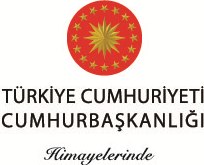 17:30-18:30 	KAPSAYICI BÜYÜME VE İNSANİ GELİŞME YARARINA ÖZEL SEKTÖR 					ÖNCÜLÜĞÜNDE BECERİLER OLUŞTURMA 

2015 yılının Sürdürülebilir Kalkınma Hedefleri, nitelikli eğitimin, yaşam boyu öğrenimin ve insani gelişme ve ekonomik büyüme için insana yakışır çalışmanın öneminin altını çizmiştir. Bu; üretkenlik, rekabet kabiliyeti ve kapsayıcı büyümenin yolunu açan farklı beceri ve insan sermayesine temayülün yanında istihdama daha fazla odaklanma yönündeki küresel değişime de uymaktadır. Eğitim dünyasında kazandırılan beceriler ile işverenlerin ihtiyaç duydukları arasında devasa bir uçurum bulunmaktadır. Talebe dayalı beceriler, öncelikle; inovasyon becerileri kazandırılmasında bilhassa özel sektör işverenleri öncü konuma getirildiğinde elde edilebilmektedir. 
 
İstanbul Uluslararası Özel Sektör ve Kalkınma Merkezi’nin (IICPSD) öncülük ettiği Panel, beceri geliştirmede, özel sektörün rolünü irdelemeyi amaçlamaktadır. Panel, uzman kanaatlerini, tecrübe temelli bilgi paylaşımı ile yoğuracaktır. IICPSD’nin, özel sektör öncülüğünde, Hindistan’daki beceri geliştirme üzerine son araştırmaları, işlenen konunun örnek vakası olarak sunulacaktır.

Moderatör:		Gökhan Dikmener, Teknik Uzman, IICPSD
			
			Narayana Murthy, Kurucu, Infosys
			Musa Kulaklıkaya, Büyükelçi, SESRIC
			Rohit Nandan, Sekreter, Beceri Geliştirme ve Girişimcilik Bakanlığı, Hindistan
			Elmansour Feten, İslami Kalkınma Bankası
			Shobha Mishra Ghosh, Kıdemli Direktör, Hindistan Ticaret ve Sanayi Odaları 			Federasyonu
			Jaco Cilliers, Ülke Direktörü, UNDP Hindistan
			İsmail Gülle, Başkan, İstanbul Hazır Giyim Ve Konfeksiyon İhracatçıları Birliği			Kurul Üyesi, İstanbul Tekstil ve Konfeksiyon İhracatçı Birlikleri

*Panel Konuşmacıları, UNDP ile beraber organize edilecektir.
[Speaker Notes: İslami Finans ve Etki Yatırımcılığı paneli anlatımında değişiklik yaptım.

Akıllı Şehirler ve Yönetimi Panelinde değişiklik yaptım.]
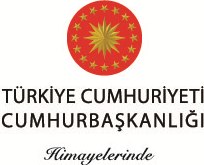 1 ARALIK 2016

09:00-09:45		YENİLENEBİLİR ENERJİ

Açılış Konuşması:	Dr. Fatih Birol, İcra Direktörü, IEA

Moderatör:		Mithat Rende, E. Büyükelçi, Türkiye
			
			Adel Baba Aissa, Müdür, Renewable Energy Partner (RnE), İngiltere
			Adnan Polat, Yönetim Kurulu Başkanı, Polat Enerji*

09:45-10:30		ORTADOĞU EKONOMİLERİNİN PETROL İHRACATI ÖTESİNDE 						ÇEŞİTLENDİRİLMESİ

Ortadoğu’nun petrol ihracatçısı ülkeleri, istihdam oluşturma ve kapsayıcı büyümeyi teşvik etmede benzer sıkıntılar yaşar görünmektedir. Ekonomilerinin büyük bölümünün, enerji sektörüne; başta da, arzı sınırlı hidrokarbon kaynaklara bağlı olan bu ülkelerin, ekonomilerinde çeşitlendirmeye giderek kazançlı çıkmaları mümkündür. Çeşitlendirme, enerji dışı sektörlere doğru olabileceği gibi, bu ülkelerin tecrübeleri, petrol dışındaki enerji sektörlerine yönelmelerini de mümkün kılmaktadır. Buna ilaveten, daha temiz kaynaklarla enerji üretimindeki gelişme, bu ülkelerdeki sürdürülebilir kalkınmanın da önünü açabilir. Enerji ve çevre alanlarında üst düzeyde tecrübe sahibi olan konuşmacılar, güneş enerjisi ve biyoçözünür (biodegradable) plastiklere odaklanacaklardır.

Moderatör:		Carmine Difiglio, Enerji Güvenliğinden Sorumlu Müdür Yardımcısı, Enerji 				Politikası ve Sistem Analizi Dairesi, ABD Enerji Bakanlığı

			Dr. Abdullah Bin Hamad Al Attiyah, Başbakan E. Yardımcısı, Katar
			Michael Stephen, Başkan, Symphony Environmental, İngiltere 	


10:30-11:30		SAVUNMA SANAYİİ PANELİ

Açılış Konuşması:	Fikri Işık, Türkiye Cumhuriyeti Savunma Bakanı*
[Speaker Notes: Yenilenebilir Enerji’nin sonundaki ‘Paneli’ sildim.

PETROL İHRACATINDAN ORTA DOĞU EKONOMİLERİNİN ÇEŞİTLENDİRİLMESİ’ ismini değiştirdim. Bir de ’ORTADOĞU’yu ayrı yazmamayı tercih ettim.]
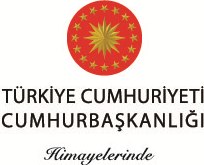 11:30-11:45		KAHVE ARASI

11:45-12:45 	YENİ İPEK YOLU PANELİ

“Çin medeniyetinin rönesansı” olarak ifade edilen, Çin’in küresel sistemde ekonomik dinamo haline gelmesi ve küresel sistemde merkezi bir konum kazanması Çin’i, dünya meselelerinde daha fazla söz hakkı olmaya teşvik etmektedir. Bunun stratejisi, 2013 yılından beri geliştirilen İpek Yolu girişimlerinde görülebilir. Panel, bu girişimlerin başarı ve eksikliklerine ilaveten, Çin’in dünyadaki ulusal imajının geliştirilmesinde kamu diplomasisinin önemine ve Çin ile Avrupa arasında eğitim alanındaki bağların etkilerine odaklanacaktır.

Moderatör:		

			Prof. David Gosset, Kurucu, New Silk Road Inititive, Çin
			Prof. Tuğrul Atamer, Başkan Yardımcısı, EMLYON Business School, Fransa
			Prof. Han Zhaoying, Nankai Universitesi, Çin


12:45-13:45 	ÖĞLE YEMEĞİ
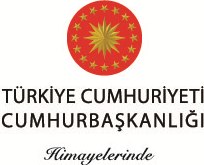 13:45-15:45 	SANAT PANELİ

Moderatör:		Deniz Adanalı, İletişim Danışmanı, Türkiye

			Demet Sabancı, Yönetim Kurulu Başkanı, Mediasa / Girişimci / Koleksiyoncu
			Rachel Sible, Ürün Pazarlama Bşk. Yrd., Leap Motion, Amerika
			Monika Bielskyte, Stratejist, Red Pill VR, Litvanya
			Daniel Zhang, CEO, Ali Baba Group
			Richard Hsu, Mimar, H+ Branding, Hong Kong



15:45-16:45 	SPOR ENDÜSTRİSİNİN GELECEĞİ PANELİ

Açılış Konuşması:	Azad Rahimov, Gençlik ve Spor Bakanı, Azerbaycan*
			HRH Abdullah bin Musa'ad bin Abdul Aziz, Başkan, Youth Welfare, 											           Suudi Arabistan*

16:45-17:00	 	KAHVE ARASI


17:00-17:45 	ULUSLARARASI YATIRIM PANELİ

Moderatör:		

			Mesut Toprak, Yön. Krl. Başkanı, ASTAY, Türkiye
			Wajih Bizri, Başkan, Lübnan-Türk İş Konseyi, Lübnan